Презентация  к уроку русского языка в 5 классе:
«Фонетический разбор слова»
Подготовила: учитель русского  языка и литературы МБУ СОШ №46 Устивицкая Алёна Валерьевна
Спишите слова с доски, расставьте ударение, запишите транскрипцию.
Земля, Лев, Цветок, Открыть, Мороз, Очки
Проверь себя
[з,и м л,а] [л,э ф] [ц в,и т о к] [а т к р ы т,]  
 [м а р о с,] [а ч,к,и]
Фонетический опрос
- Как называется раздел науки о языке изучающий звуки речи? 
- На какие группы делятся звуки речи? 
- Какие звуки являются гласными? 
- Какие звуки являются согласными? 
- Какими бывают гласные звуки?
Фонетический опрос
- Каким буквам отведена двойная роль? 
- Сколько букв в русском алфавите?
- Сколько гласных?
- Сколько согласных?
- В чем разница между буквой и звуком?
- Сколько парны согласных по глухости – звонкости?
Фонетический опрос
- Сколько непарных глухих? Назовите их. 
- Сколько непарных мягких согласных? Назовите их.
 - Сколько непарных твердых согласных? Назовите их. 
 - Сколько гласных звуков? 
- Сколько согласных звуков? 
- Сколько всего звуков?
Физминутка
Вышла мышка как-то раз (ходьба на месте).
Поглядеть, который час (повороты влево, вправо, пальцы
 «трубочкой» перед глазами).
Мышки дернули за гири (руки вверх и приседанье с опусканием рук).
Раз, два, три, четыре (хлопки над головой).
Вдруг раздался страшный звон (хлопки перед собой).
Убежали мышки вон (бег на месте).
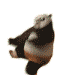 Сочетание чн
Сочетание чн как правило, произносится в соответствии с написанием.
Например: Античный, дачный, качнуть.
Но в некоторых сочетаниях букв чн не так, как пишется, а по-другому [шн], например: коне[ш]но, ску[ш]но, наро[ш]но, праче[ш]ная.
В некоторых словах допускается двоякое произношение.
Например: булочная, гречневый, сливочный.
Интересный факт
В конце XIX – начале XX века многие слова произносились с [шн], а не с [чн]. Произношение [шн] старой московской орфоэпической нормы.
Выполнение фонетического разбора
Пень – 1 слог.
п [п᾽] – согл., парн., глух., мягк..
е  [э] – гл., ударн..
н [н᾽] – согл., непарн., сонор., мягк..
ь [-] 

4 б., 3 зв.. [п, э н,]
Разгадайте ребусы и выполните фонетический разбор слов
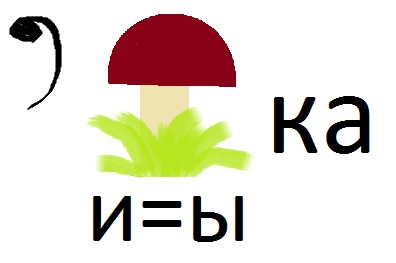 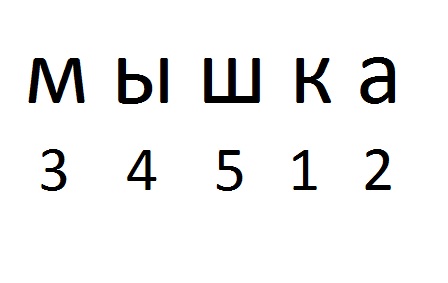 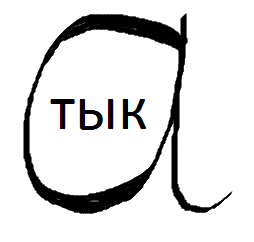 Проверьте себя
воро′та – 3 слога                            
в [в] – согл., парн., зв., тв..
о [а] – гл., безуд..
р [р] – согл., непарн., сон., тв..
о [о] – гл., ударн..
т [т] – согл., парн., глух., тв..
а [а] – гл., безуд.. 

6 б., 6 зв.. [в а р о т а]

ры′бка – 2 слога
р [р] – согл., парн., сон., тв..
ы [ы] – гл., ударн..
б [п] – согл., парн., глух., тв..
к [к] – согл., парн., глух., тв..
а [а] – гл., безуд..



5 б., 5 зв.. [р ы п к а]
Проверьте себя
ты′ква – 2 слога
т [т] - согл., парн., глух., тв..
ы [ы] - гл., ударн..
к [к] - согл., парн., глух., тв..
в [в] - согл., парн., зв., тв..
а [а] - гл., безуд..

5 б., 5 зв.. [т ы к в а]


камы´ш – 2 слога
к [к] - согл., парн., глух., тв..
а [а] -  гл., безуд..
м [м] - согл., непарн., сон., тв..
ы [ы] - гл., ударн..
ш [ш] - согл., парн., глух., тв..

5 б., 5 зв.. [к а м ы ш]
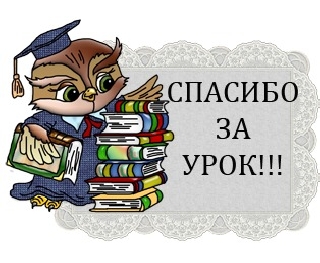